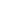 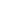 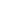 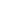 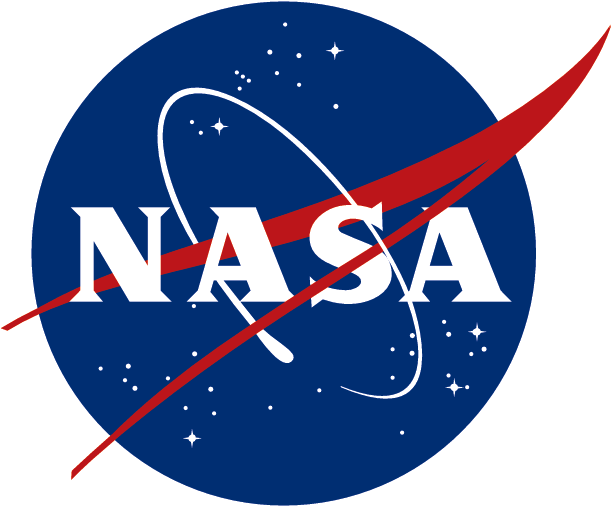 National Aeronautics and Space Administration
Essential Biodiversity VariablesGEO BON EBVs
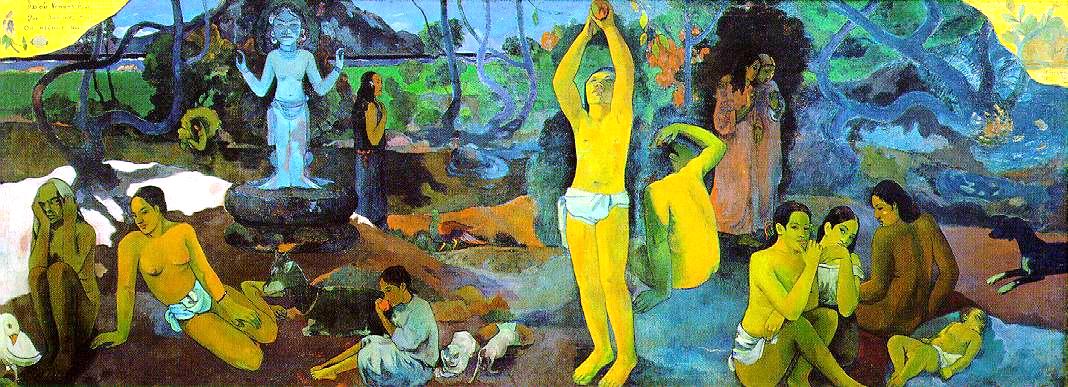 Paul Gauguin, 1897; Boston Museum of Fine Arts
7-9 May 2014
NASA Biodiversity Meeting
Silver Spring, MD
Gary GELLER
NASA Ecological Forecasting Program
Jet Propulsion Laboratory
California Institute of Technology
(c) 2014 California Institute of Technology. Government sponsorship acknowledged.
[Speaker Notes: Woody mentioned EOS for Biodiversity…GEO BON would be a major component of that, maybe the central component.]
Overview
Introduce Essential Biodiversity Variables
Show relevance to Decadal Survey

Prelude to Steve Volz’s talk
Warm-up for breakout sessions
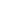 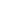 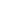 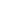 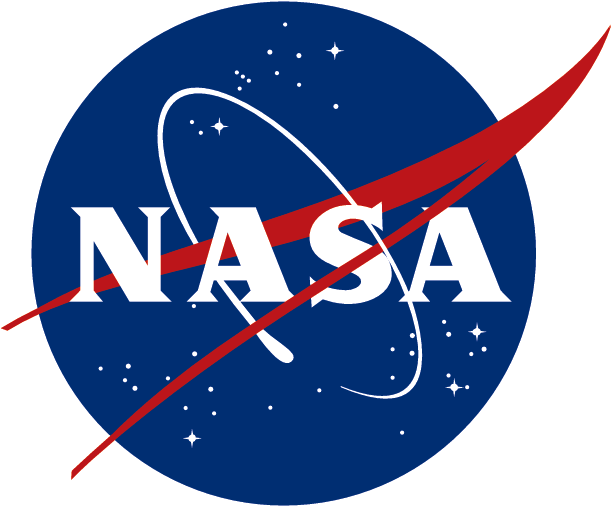 National Aeronautics and Space Administration
Essential Biodiversity VariablesGEO BON EBVs
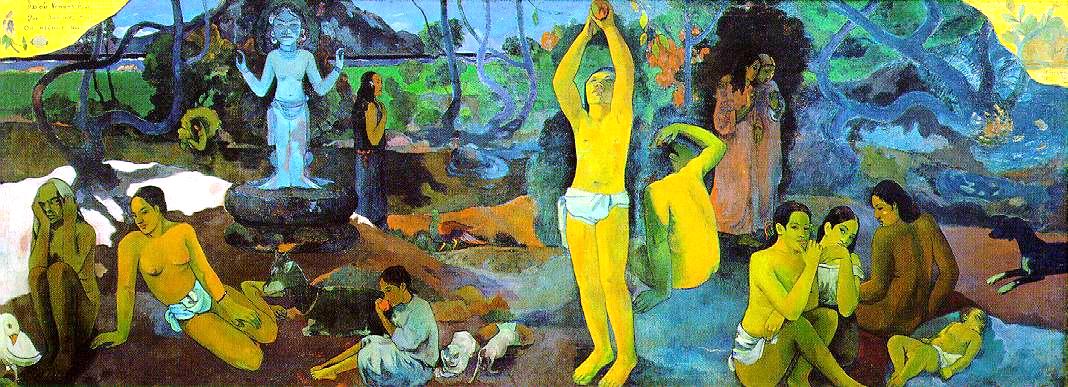 Paul Gauguin, 1897; Boston Museum of Fine Arts
7-9 May 2014
NASA Biodiversity Meeting
Silver Spring, MD
Gary GELLER
NASA Ecological Forecasting Program
Jet Propulsion Laboratory
California Institute of Technology
(c) 2014 California Institute of Technology. Government sponsorship acknowledged.
[Speaker Notes: Woody mentioned EOS for Biodiversity…GEO BON would be a major component of that, maybe the central component.]
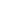 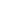 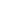 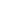 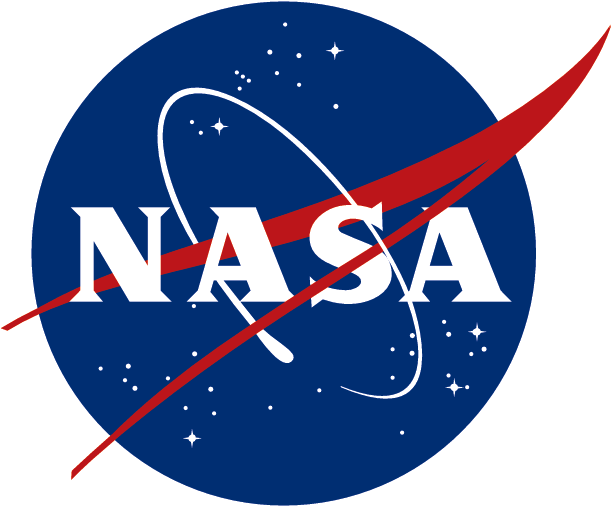 National Aeronautics and Space Administration
Where Do We Come From?   What Are We?   Where Are We Going?
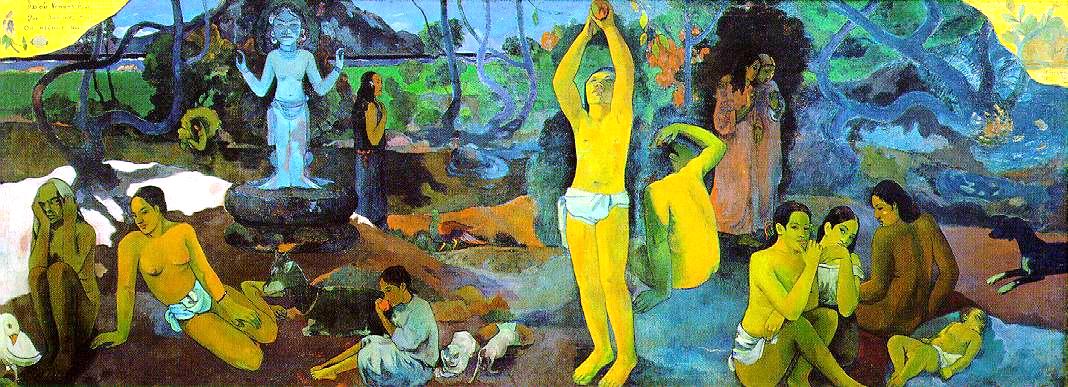 Paul Gauguin, 1897; Boston Museum of Fine Arts
7-9 May 2014
NASA Biodiversity Meeting
Silver Spring, MD
Gary GELLER
NASA Ecological Forecasting Program
Jet Propulsion Laboratory
California Institute of Technology
(c) 2014 California Institute of Technology. Government sponsorship acknowledged.
[Speaker Notes: Woody mentioned EOS for Biodiversity…GEO BON would be a major component of that, maybe the central component.]
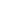 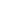 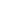 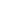 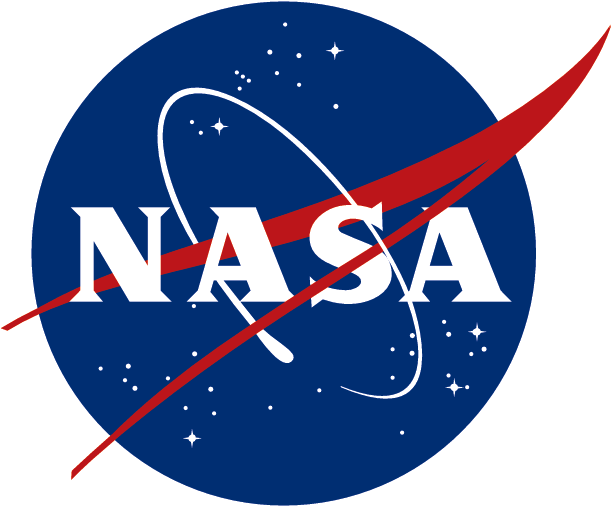 National Aeronautics and Space Administration
How Is Biodiversity Changing?   Why Is It Changing?  What Are the Impacts?
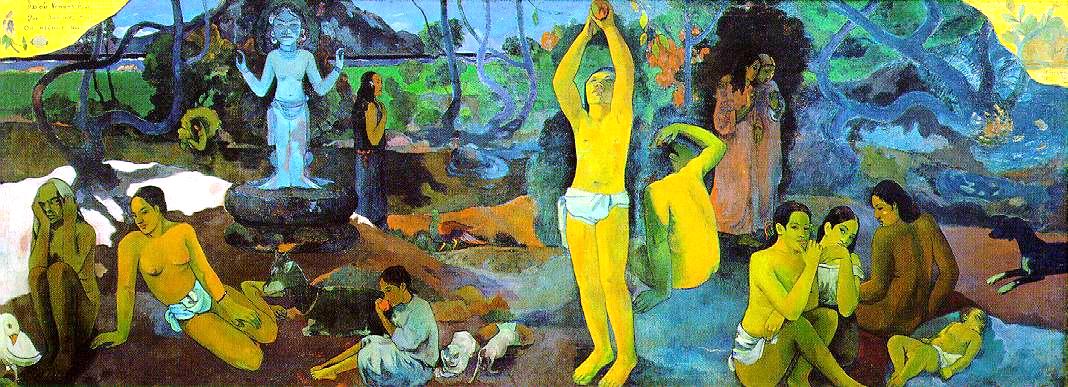 Paul Gauguin, 1897; Boston Museum of Fine Arts
7-9 May 2014
NASA Biodiversity Meeting
Silver Spring, MD
Gary GELLER
NASA Ecological Forecasting Program
Jet Propulsion Laboratory
California Institute of Technology
(c) 2014 California Institute of Technology. Government sponsorship acknowledged.
[Speaker Notes: Woody mentioned EOS for Biodiversity…GEO BON would be a major component of that, maybe the central component.]
GEO BON
Coordinates
Collection, management, distribution
Facilitates
New products and services
Scope
Ecosystems, Species, Genes, Ecosystem services
How is biodiversity changing?
Why is it changing?
What are the impacts?
[Speaker Notes: Interoperability…of biodiversity and relevant environmental systems…to increase accessibility and support generation of new cross-system products
Coordinate biodiversity and related data]
GEO BON Example Products
Trends in ecosystem services
Trends in species abundance
CC impact on compositional diversity
CC impact on PA representativeness
Indicators…on the state of biodiversity

What information is needed to create those products?
How is biodiversity changing?
Why is it changing?
What are the impacts?
Essential Biodiversity Variables
Key variables needed to
Create those products
Answer those questions

Primary measurements
Derived variables
How is biodiversity changing?
Why is it changing?
What are the impacts?
[Speaker Notes: ECVs such as precipitation, sea surface temperature, and land cover]
Why are EBVs Essential?
Provide inputs to products

Provide guidance to Observation System
What to observe…
How is biodiversity changing?
Why is it changing?
What are the impacts?
Connection to Decadal Survey
Both provide guidance to the Observation System

Differ in scope
Decadal Survey: NASA observations
EBVs: All data sources, organization-neutral
How is biodiversity changing?
Why is it changing?
What are the impacts?
EBV Classes/Themes
EBVs “most-relevant“ to RS
Defining EBVs
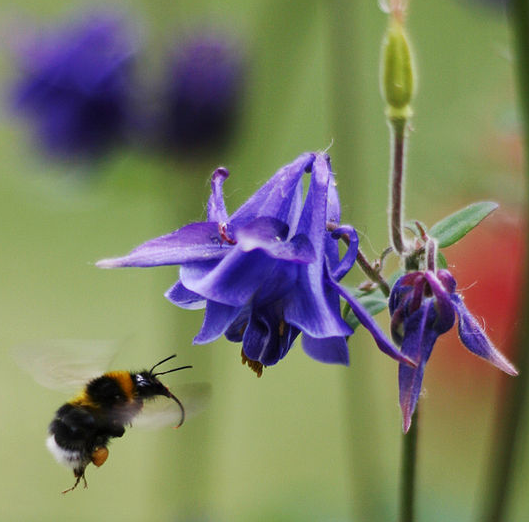 Process Flow for EBV Identification
Users
User needs (Questions)
Indicators & other products
EBVs
Observations
[Speaker Notes: Process for Decadal Survey is probably something similar to this…]
Data Flow
Users
User needs (Answers)
Indicators & other products
EBVs
Observations
[Speaker Notes: Decadal Survey process may be somewhat different]
EBV Next Steps
Refine
Outreach and buy-in
Workshops, surveys…
Complete list of EBVs
Establish protocol for peer review and updates
Would this group be interested in filling out a survey?
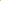 [Speaker Notes: Would this group be interested in filling out a survey?]
Thank you